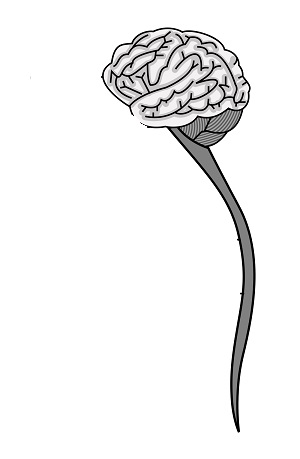 Onemocnění nervového systému
MUDr. Šárka Pešková 
JIP, Pediatrická klinika 2.LF UK a FN v Motole
Nervová soustava
zachycení a zpracování podnětů působících na organismus a zajištění odpovídající reakce na ně

centrální (mozek a mícha) x periferní 

správná funkce – vliv na PMV
Vyšetření nervového systému u dětí
v přirozeném prostředí, při obvyklých činnostech

hodnocení anatomických odchylek (kraniofaciální stigmatizace, velká fontanela, mimika, hybnost)

stav vědomí
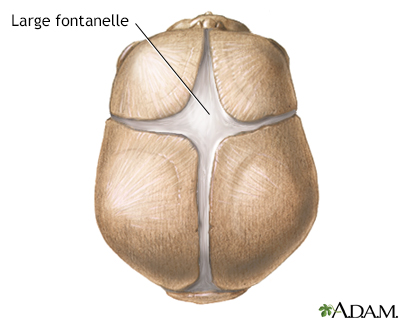 Kvantitativní hodnocení stavu vědomí
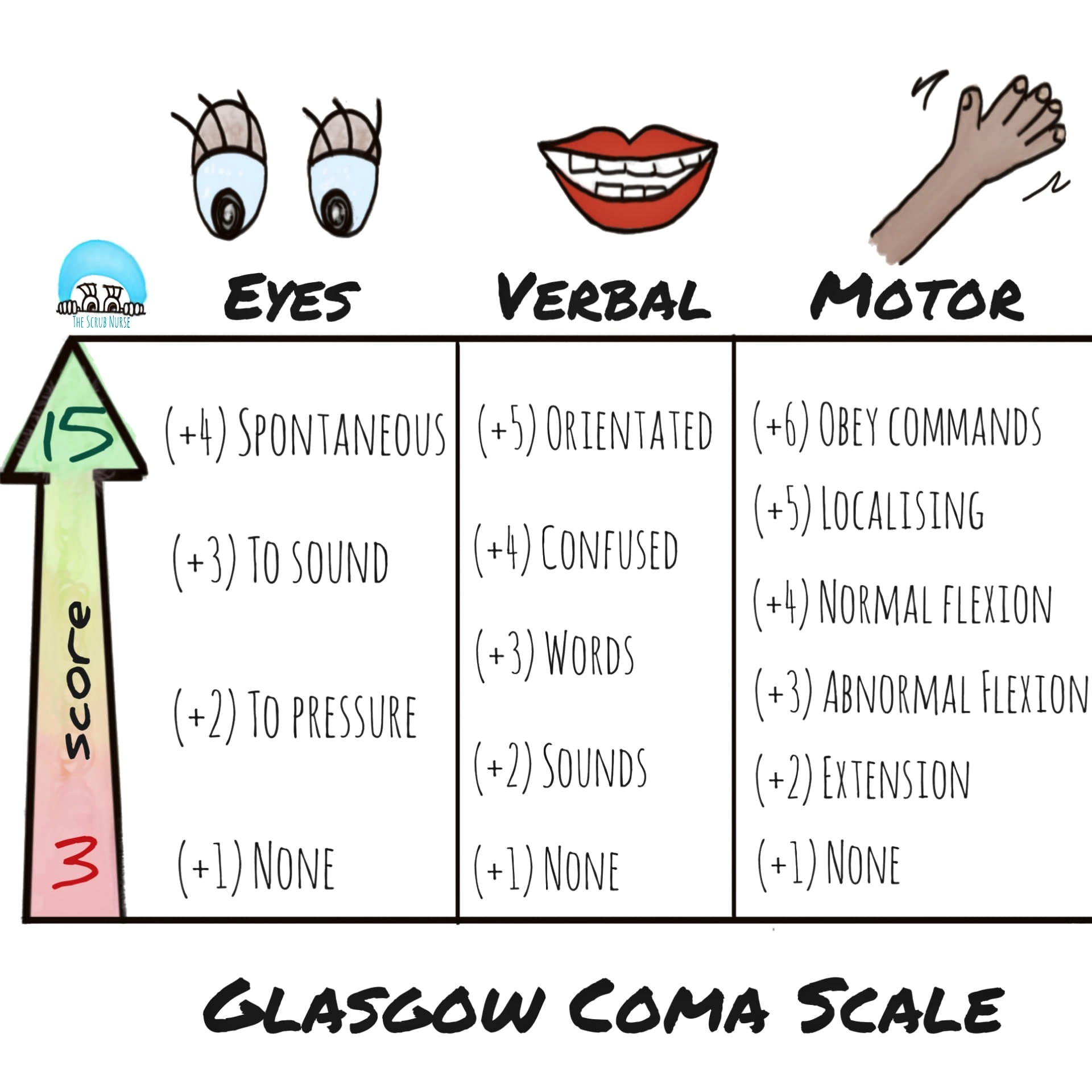 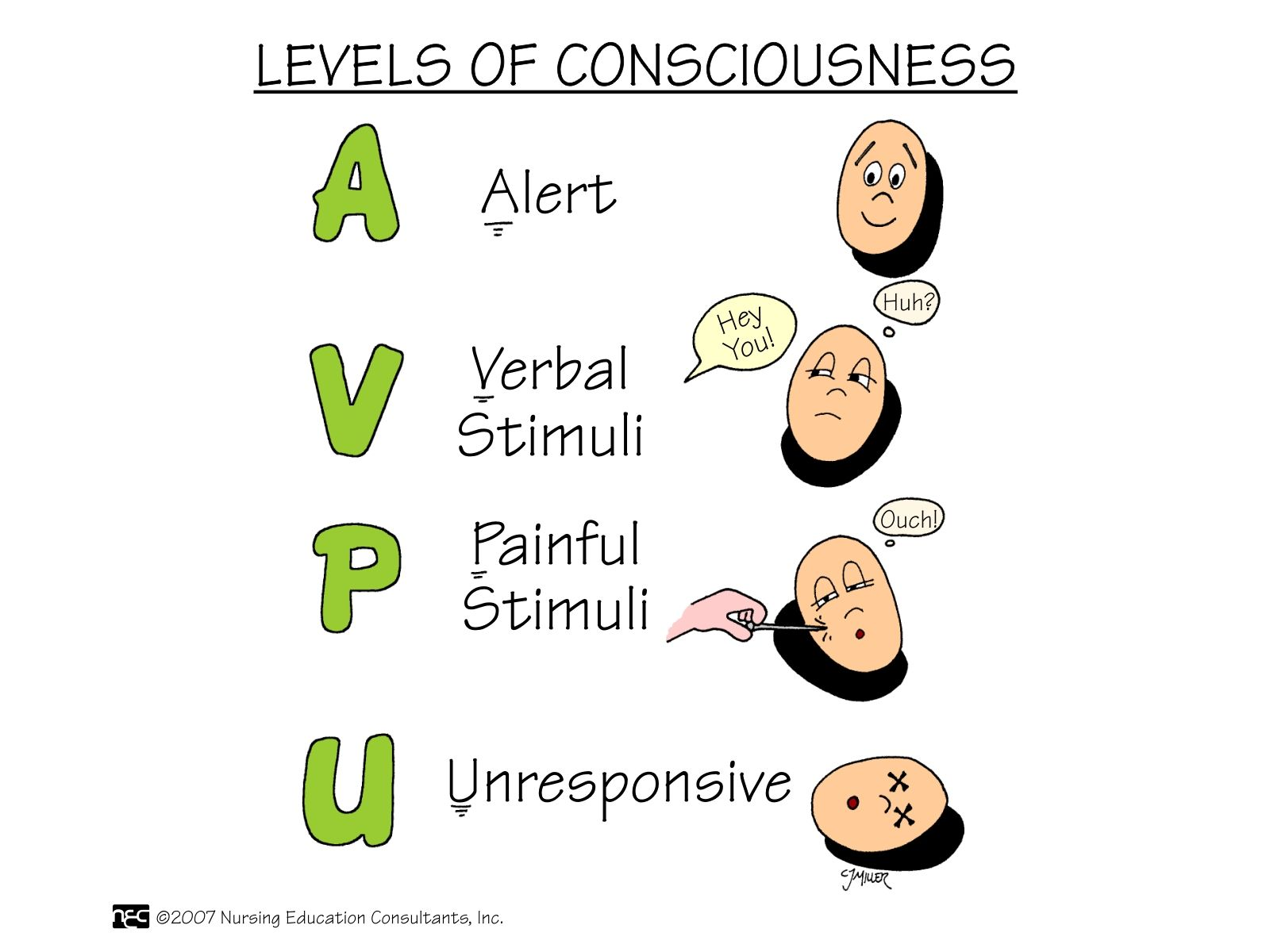 Vyšetření nervového systému u dětí
v přirozeném prostředí, při obvyklých činnostech

hodnocení anatomických odchylek (kraniofaciální stigmatizace, velká fontanela, mimika, hybnost)

stav vědomí

vyšetření šlacho-svalových reflexů a kožní citlivosti

vyšetření PMV
Psychomotorický vývoj
sled událostí vedoucí k autonomii jedince

hodnocením PMV lze vytipovat rizikové dětí  neurolog, rehabilitace

sledujeme dynamiku, vyšetření opakujeme

nejhorší je regrese ve vývoji
Psychomotorický vývoj
pro správný vývoj je důležitá:

správná funkce CNS
dostatek živin a kyslíku
dostatek podnětů z okolí 

 nesplnění některých podmínek vede k opoždění vývoje
Psychomotorický vývoj
posuzujeme ve 4 základních funkčních oblastech: 

vývoj hrubé motoriky
vývoj jemné motoriky a zraku
vývoj řeči a sluchu 
vývoj sociální, emocionální
Vývoj motoriky
určován především správným neurologickým vývojem dítěte a zrcadlí tak vývoj CNS

může být ovlivněn prenatálně (VVV, infekce, hypoxie) i postnatálně (úrazy, infekce, hypoxie, zevní vlivy)
Postup motorické vývoje
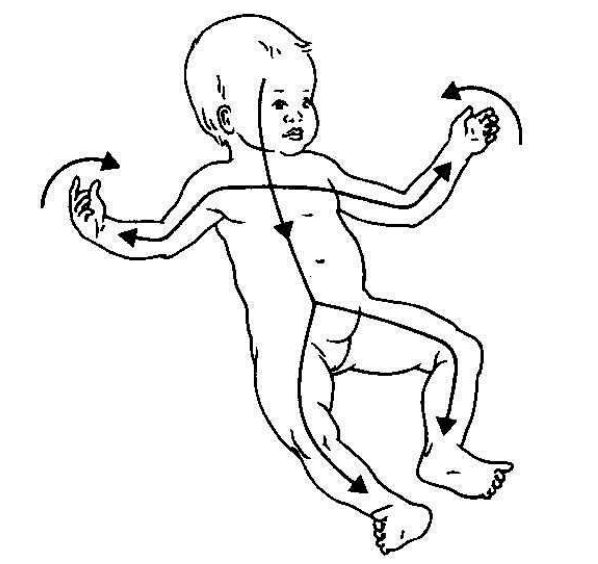 kraniokaudálním (od hlavy k patě)

proximodistálním (od centra k periferii)

ulnoradiálním (od malíkové strany dlaně k palcové)
Hodnocení pohybového vývoje
spontánní hybnost = posturální aktivita – získané pohybové dovednosti a jejich kvalitu 

provokovaná hybnost = posturální reaktivita – motorická odpověď v provokovaných změnách polohy těla

novorozenecké reflexy 

svalový tonus – hypotonie, hypertonie, spasticita, rigidita, dystonie
Základní novorozenecké reflexy
akustikofaciální – od 10. dne
hledací – do 3. měsíce
sací – do 4.měsíce 
úchopový reflex na HKK – do 4. měsíce
úchopový reflex na DKK – do 12. měsíce
Moroův reflex – do 4. měsíce
reflexní chůze – do 3. měsíce
Motorický vývoj v prvním roce života
vývojové vyšetření modifikované dle Vlacha a Vojty 

vyšetřovací polohy v pediatrické praxi:

poloha I – na zádech 
poloha II – posazování
poloha III – na břiše
poloha VII – vertikalizace
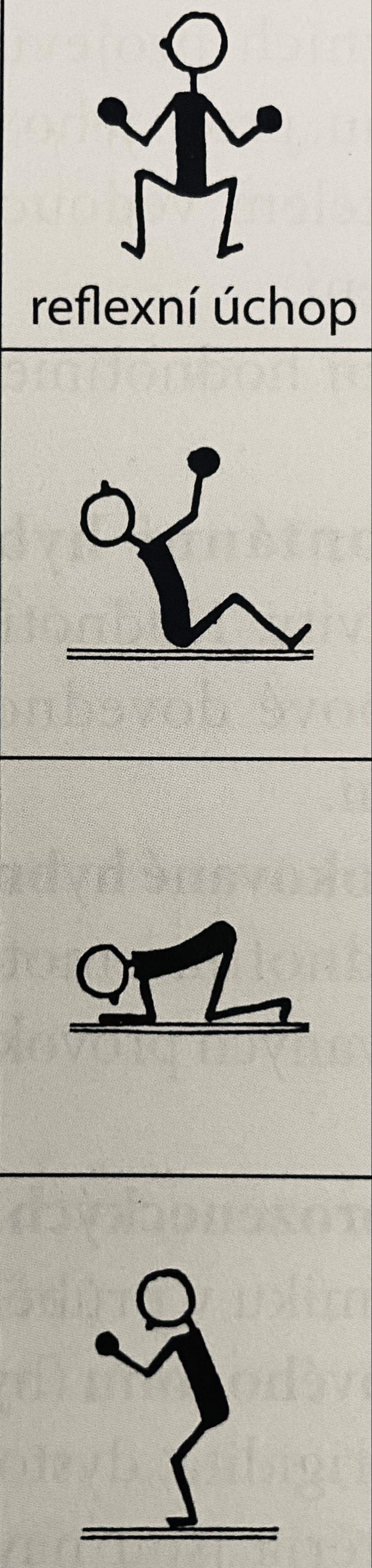 Novorozenec
většinu dne prospí
na zádech – otačí hlavou, asymetrickém držení končetin, nestabilní 
posazování – neudrží hlavu
na břiše – končetiny ve flexi, ruce v pěstičkách, zadek výš
vertikalizace – reflexní chůze
tonus – vyšší, novorozenecké reflexy dobře výbavné 
zrak – lehký strabismus, krátká vzdálenost kontrastní předměty
zvuk – na zvuk reaguje mrknutím nebo záškubem celého těla
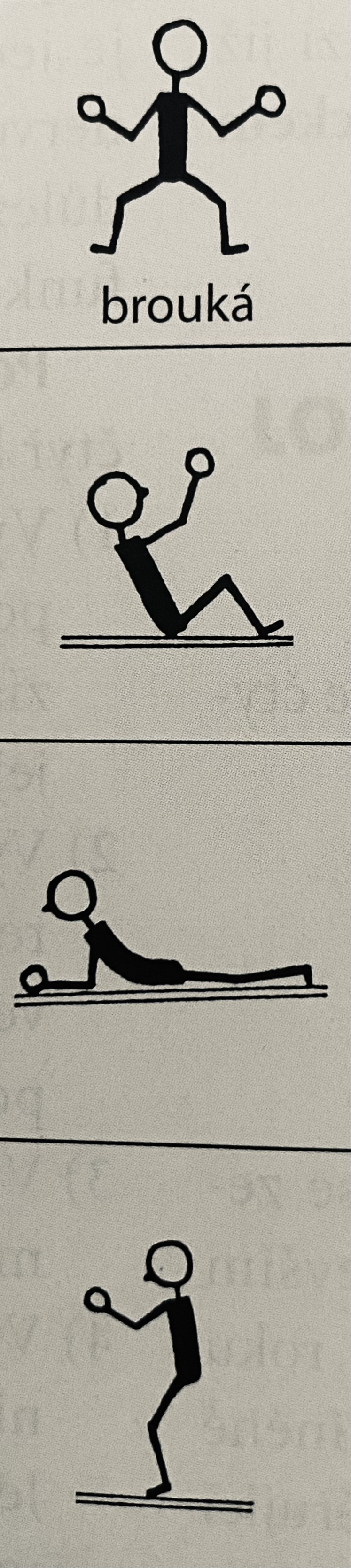 3 měsíce
sleduje okolí, reaguje na ně pláčem nebo úsměvem
na zádech – stabilní, hlava ve střední poloze, symetrické držení končetin
začíná si hrát s rukama – souhra oko-ruka-ústa
posazování – začíná držet hlavičku, flexe DKK, extenze HKK
na břiše – pase koně = 1. vzpřimování
vertikalizace – staví se na špičky, neudrží váhu
začíná broukat
zklidní se na zvuk a zpozorní
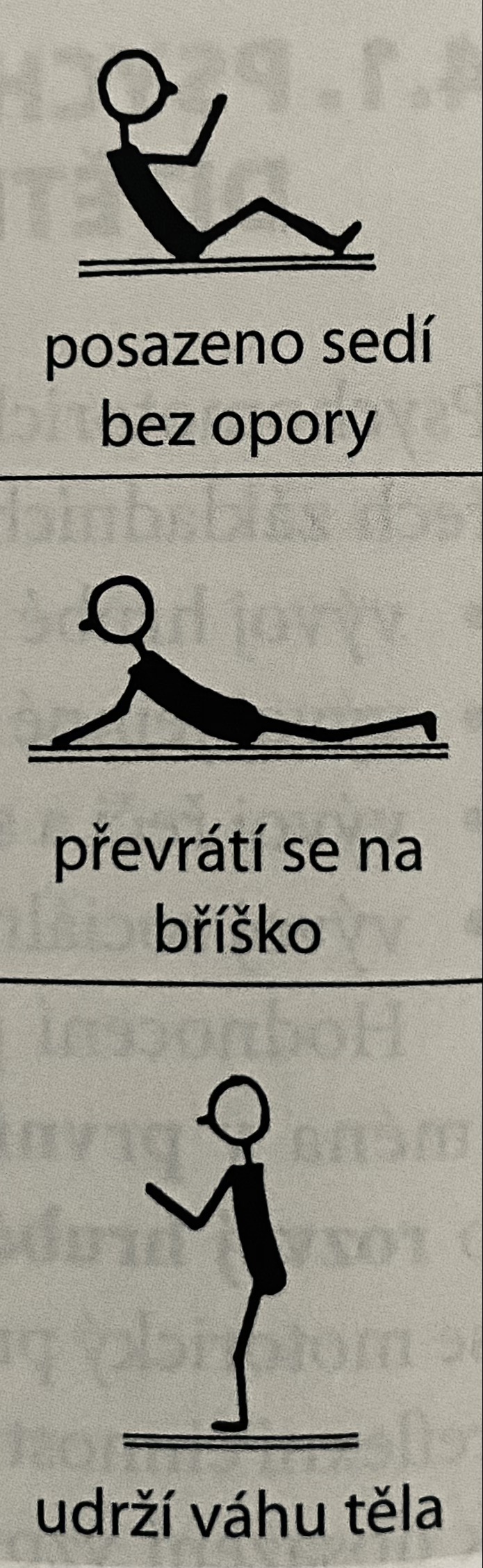 6 měsíců
na zádech – hraje si s DKK
přetáčení ze zad na břicho a zpět
posazování – přitáhne se do sedu 
krátce se udrží v pasivním sedu 
na břiše – 2. vzpřimování
vertikalizace – při podpírání v podpaží udrží svou váhu
žvatlá, slabikuje
Zpozorní na tichý zvuk
9 měsíců
z polohy na zádech se ihned otáčí na břicho, dostane se na čtyři
leze, samo se posadí 
postavuje se u nábytku
vyhazuje hračky, vytahuje předměty ze zásuvek 
paci paci, pa pa pa
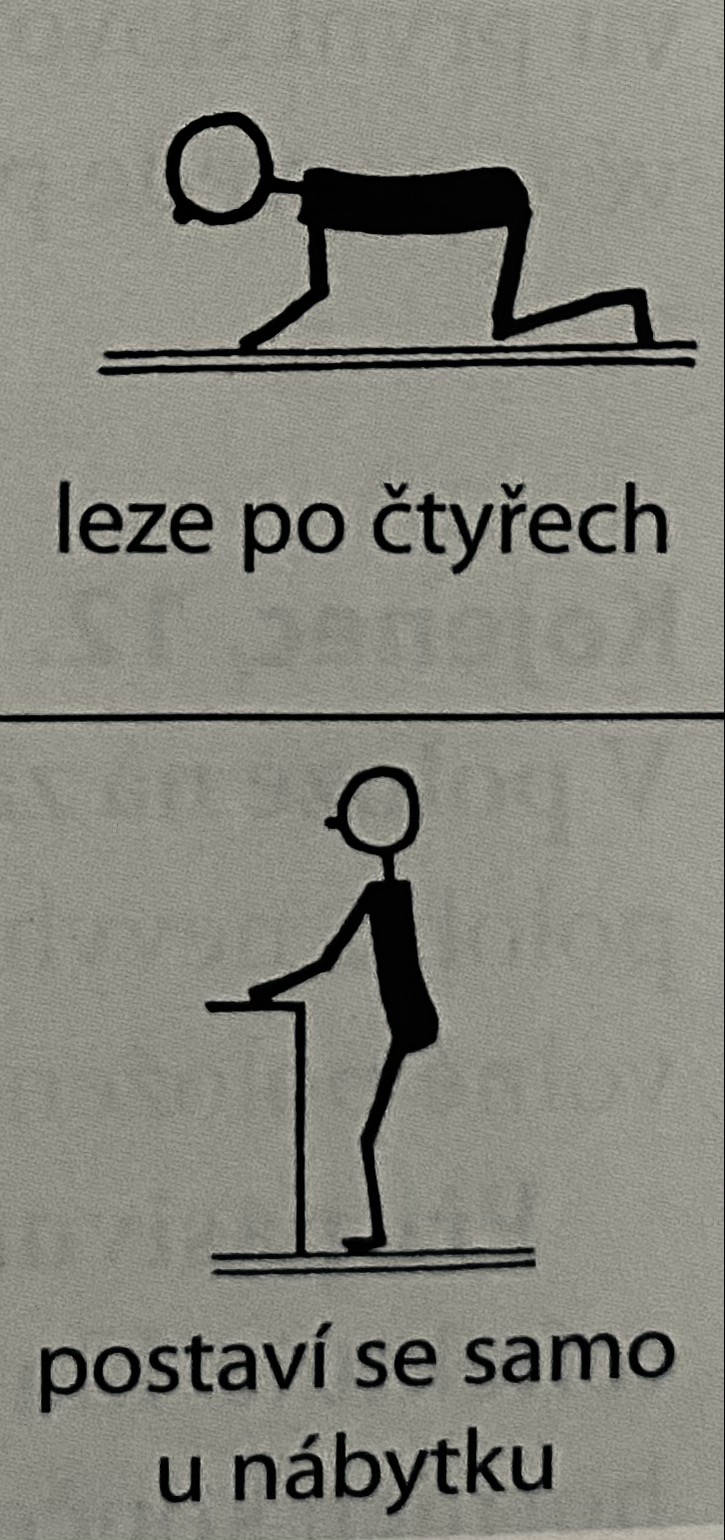 12 měsíců
vyleze na schod
tah do sedu – předklon hlavy, přitahuje se HKK
shazuje hračky
samostatný stoj, první samostatné krůčky
používá 2 a více smysluplných slov
samo jí lžičkou
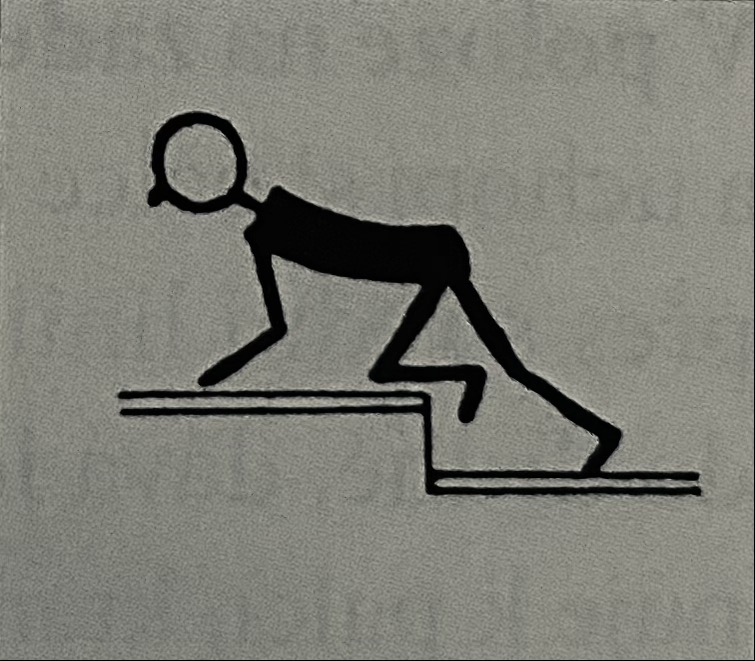 Vyšetření nervového systému u dětí
zobrazovací metody

RTG – zejm. úrazy hlavy
CT – nádory, krvácení, hydrocefalus, cévní malformace, HIE apod.
MR – lepší zhodnocení měkkých tkání 
UZ – u dětí s neuzavřenou VF event. přes spánkovou kost, orientační vyšetření – mozková tkáň, nádory, krvácení
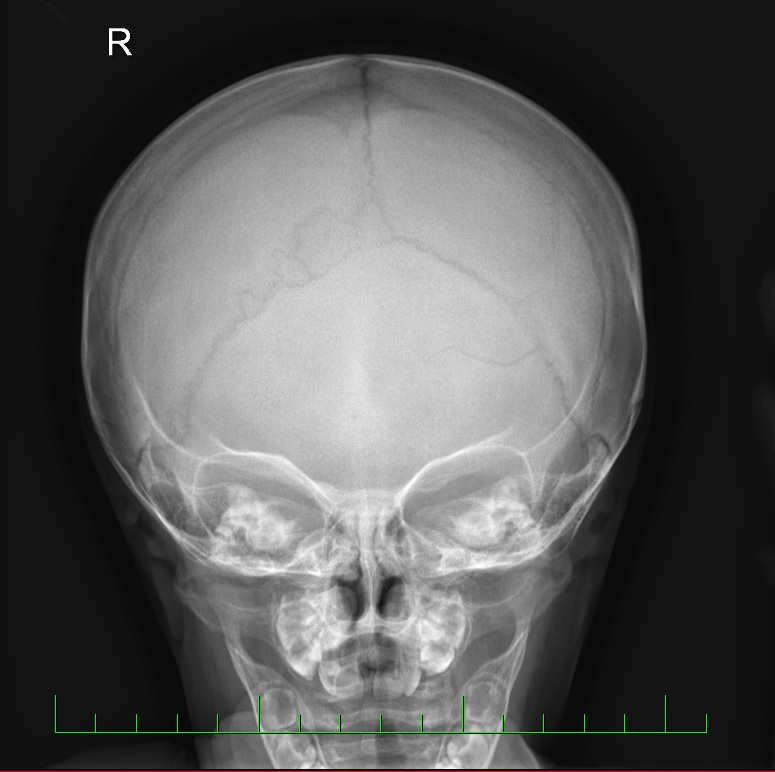 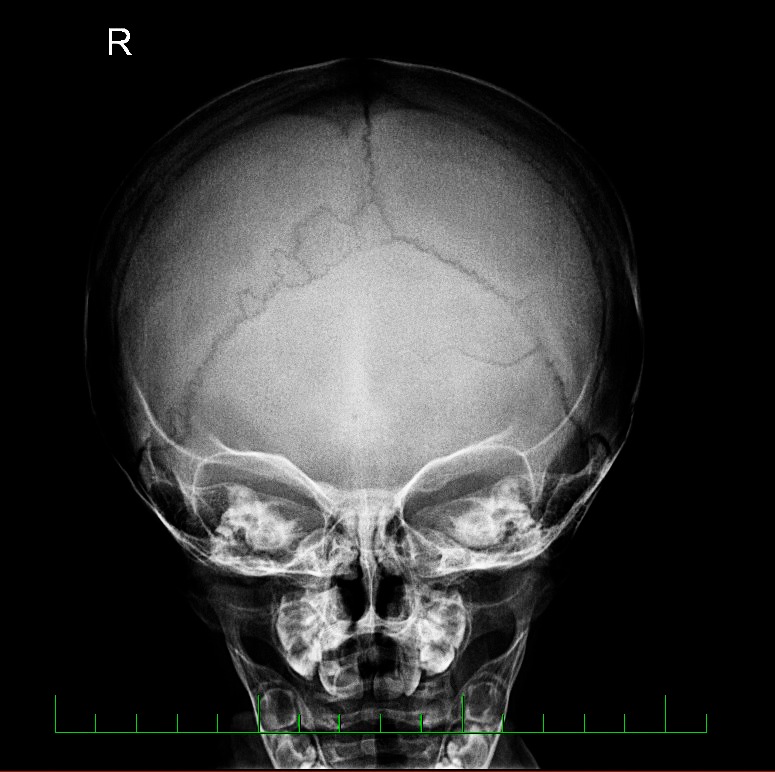 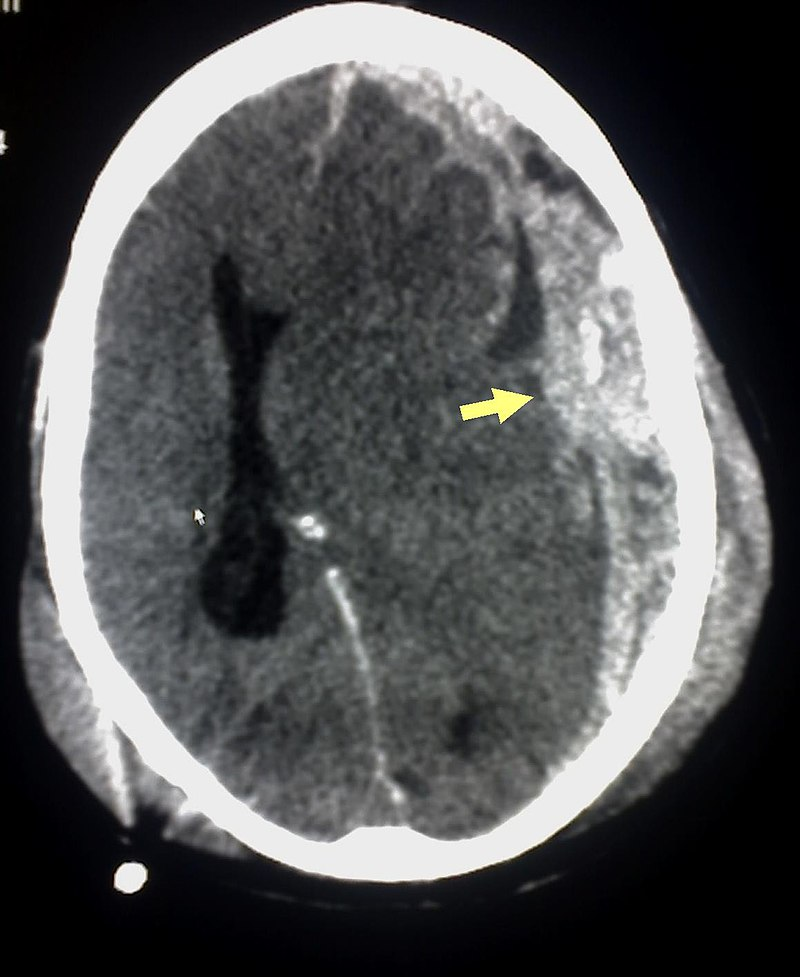 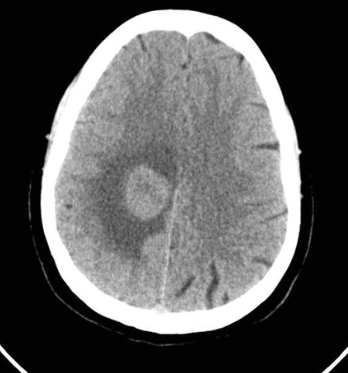 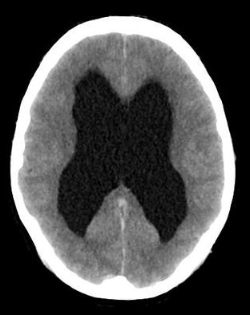 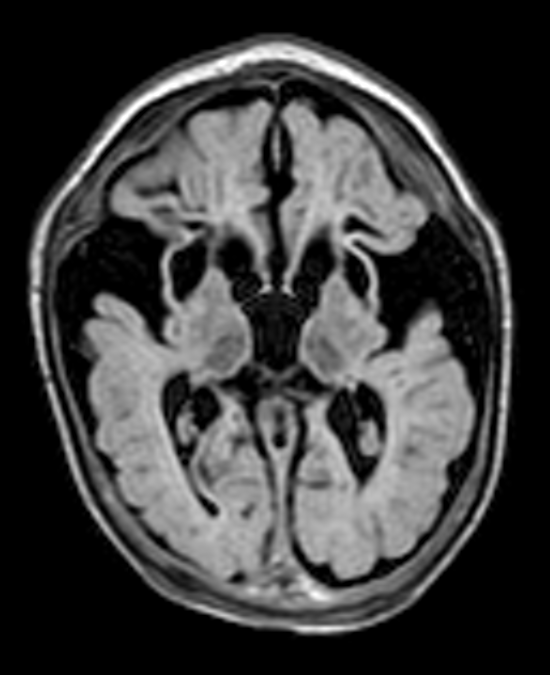 Vyšetření nervového systému u dětí
EEG – elektrická aktivita mozku
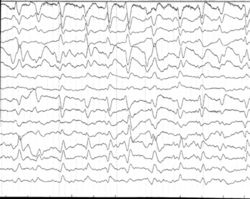 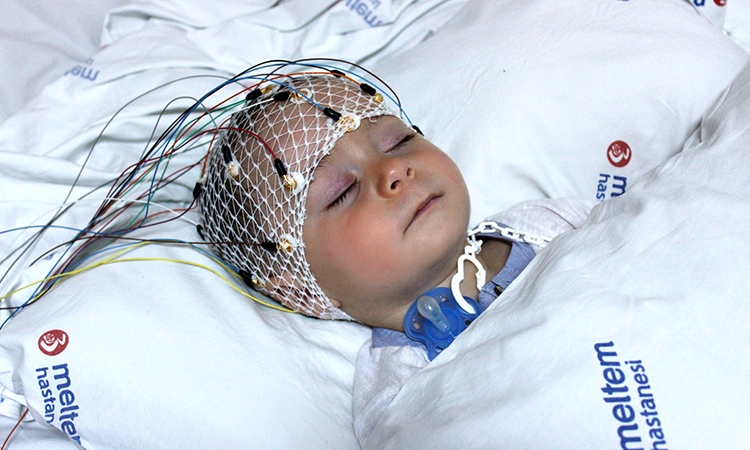 Vyšetření nervového systému u dětí
EMG – elektrická aktivita svalů (onemocnění svalů x motorických nervů )
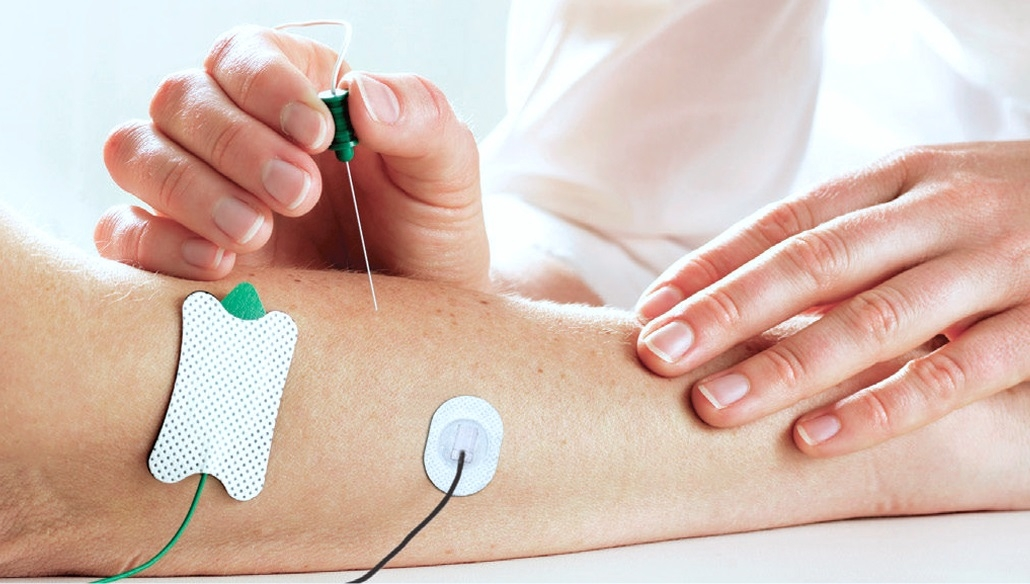 Příznaky onemocnění CNS
Porucha vědomí (kvantitativní x kvalitativní)
Zvracení 
Fotofobie, fonofobie
Bolest hlavy (malé děti - neklid, apatie, nechutenství, podrážděnost)
Poruchy rovnováhy a závratě
Obrny (parézy, plegie)
Křeče
Křeče
Křeče
nejčastější urgentní stavy v pediatrii
příčina: abnormální neuronální aktivita

projevy: tonické, klonické, tonicko-klonické spasmy svalstva

křeče trvající déle než 5 minut = status epilepticus
2/3 křečí u dětí jsou sekundární – nejčastěji febrilní křeče
Febrilní křeče
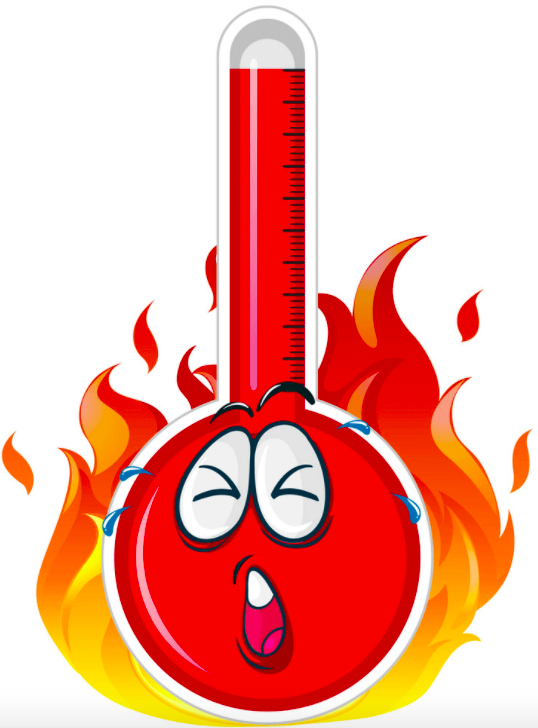 záchvaty s horečkou vyskytující se typicky mezi 6. měsícem a 5. rokem věku, nejsou způsobeny neuroinfekcí či metabolickým rozvratem
nejčastější příčina křečí u dětí do 5 let

dělení: 
nekomplikované – generalizované, krátké (většinou do 5 minut, max. 15 minut)
komplikované – fokální a/nebo trvající déle než 15 minut a/nebo opakující se během 24 h
Febrilní křeče
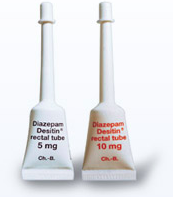 terapie:
Diazepam:	u dětí do 15 kg	  5 mg p.r.
			u dětí nad 15 kg	10 mg p.r. 
			(při křečích trvajících déle než 2-3 minuty)

antipyretika v běžném dávkování
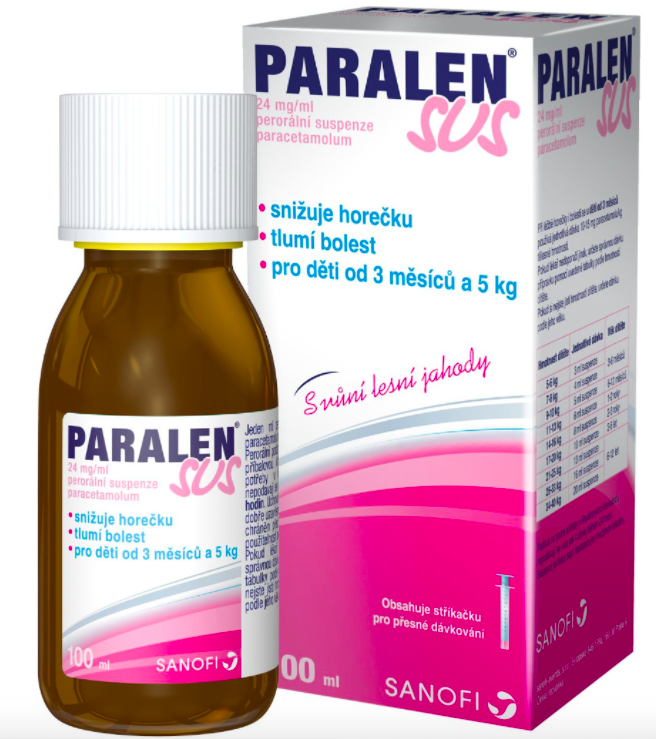 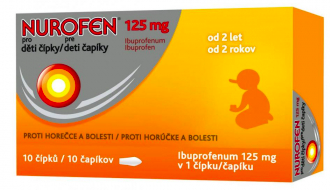 Vrozené vývojové vady CNS
Vrozené vývojové vady CNS
vznikají prenatálně

příčiny: genetika, toxické látky, infekce
Vrozené vývojové vady CNS
Encefalokéla
Rozštěp páteře
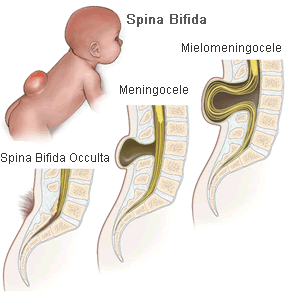 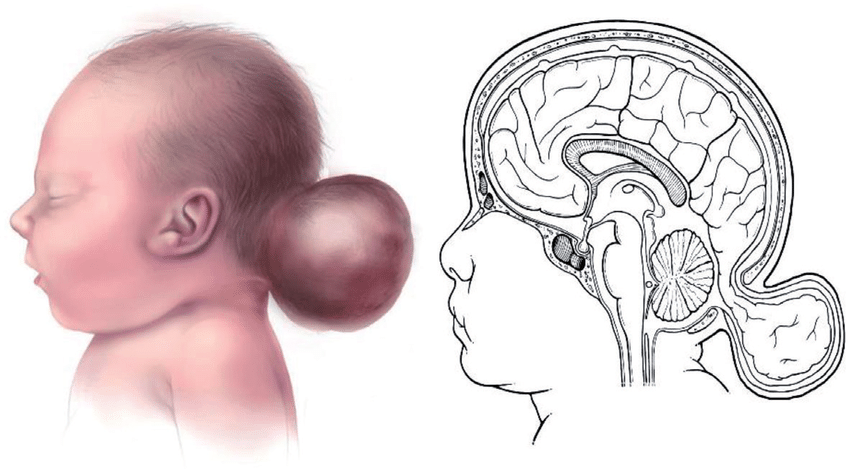 Vrozené vývojové vady CNS
Mikrocefalie
Anencefalie
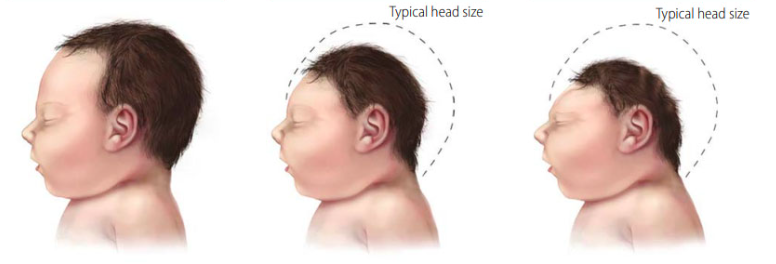 Vrozené vývojové vady CNS
Hydrocefalus
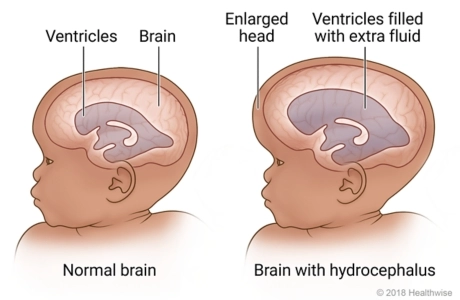 Hydrocefalus
Příčiny:
zvýšení produkce, snížení resorpce mozkomíšního moku, obstrukce
vrozený x získaný (trauma, krvácení, infekce)

Příznaky
makrocefalie, vyklenutí VF, příznak zapadajícího slunce
příznaky nitrolební hypertenze
Dětské mozková obora
Dětská mozková obrna
trvalá neprogredující porucha hybnosti 

Příčina: jednorázové poškození mozkové tkáně nejčastěji hypoxií

Klinický obraz dle míry poškození CNS

Závažnější forma – závislost na UPV, obtížné krmení, křeče, deformity páteře, změny svalového napětí, proleženiny
Dětská mozková obrna
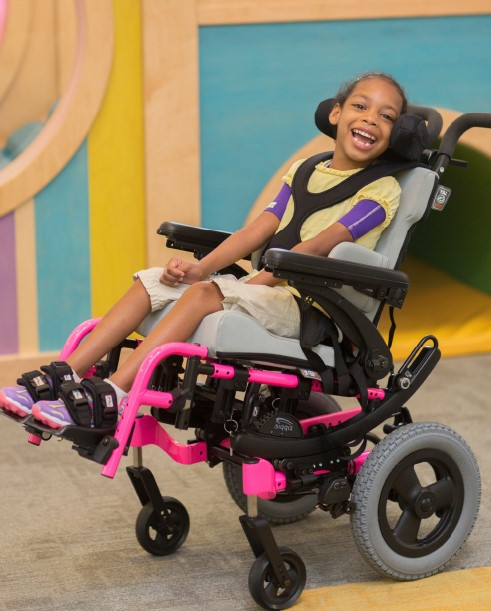 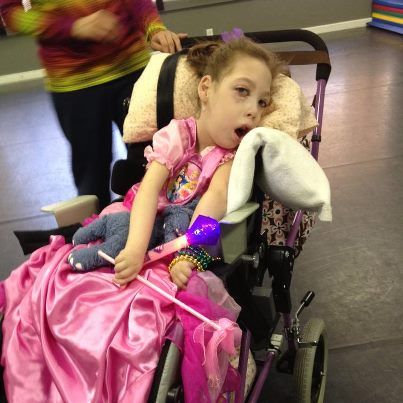 Neuroinfekce
Neuroinfekce
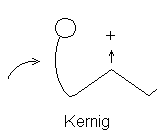 obecná symptomatologie neuroinfekcí: 
subjektivní příznaky: bolest hlavy, zvracení, fotofobie, dráždivost 

objektivní příznaky: meningeální jevy 
opozice šíje 
Brudzinski 
Kernig 
Lassegue
Amoss sign
spine sign
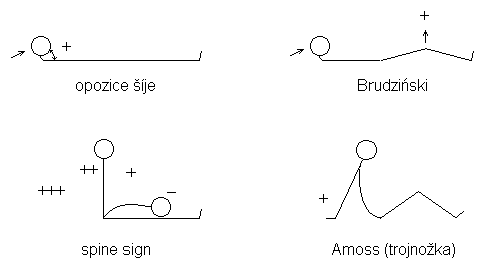 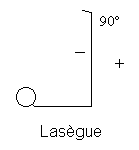 Purulentní (hnisavá) meningitida
život ohrožující infekční zánětlivé onemocnění mozkových a míšních obalů s hnisavým nálezem v mozkomíšním moku
zánět zpravidla postihuje i přilehlou mozkovou tkáň

původci: 
novorozenci: Str. agalactiace, E.coli, vzácně listérie, pneumokok
> 1 rok věku: pneumokok, meningokok, Hib

cesty infekce: hematogenní, per continuitatem, přímá invaze
Purulentní (hnisavá) meningitida
klinické projevy
novorozenci: poruchy dýchání, tonu, termoregulace, líné sání, zvracení, dráždivost nebo letargie, bledá nebo mramorovaná kůže, známky meningeálního dráždění jsou méně časté
starší děti: bolest hlavy, horečka, zvracení, pozitivní meningeální jevy, vyklenutá VF (do 1-1,5 roku), světloplachost, křeče, porucha vědomí, petechie


diagnostika: klinika, LP, krevní odběry, mikrobiologie, event. CT mozku
terapie: ATB, kortikoidy, symptomatická terapie
prevence: očkování
Serózní meningitida
původci: viry (klíšťová encefalitida, enteroviry, HV, VZV, respirační viry), lymeská borelióza, listérie, tbc a jiné
klinické projevy:
začíná pozvolna chřipkovými příznaky, poté zvýraznění bolesti hlavy, horečka zvracení, světloplachost
meningeální jevy, nebývá porucha vědomí
nejtěžší průběh u HSV-1  hemoragicko-nekrotizující zánět

diagnostika: klinika, LP, krevní odběry, mikrobiologie, event. CT/MRI mozku
terapie: symptomatická, herpes – acyklovir, listerie, borelióza, tbc - ATB
Lumbální punkce
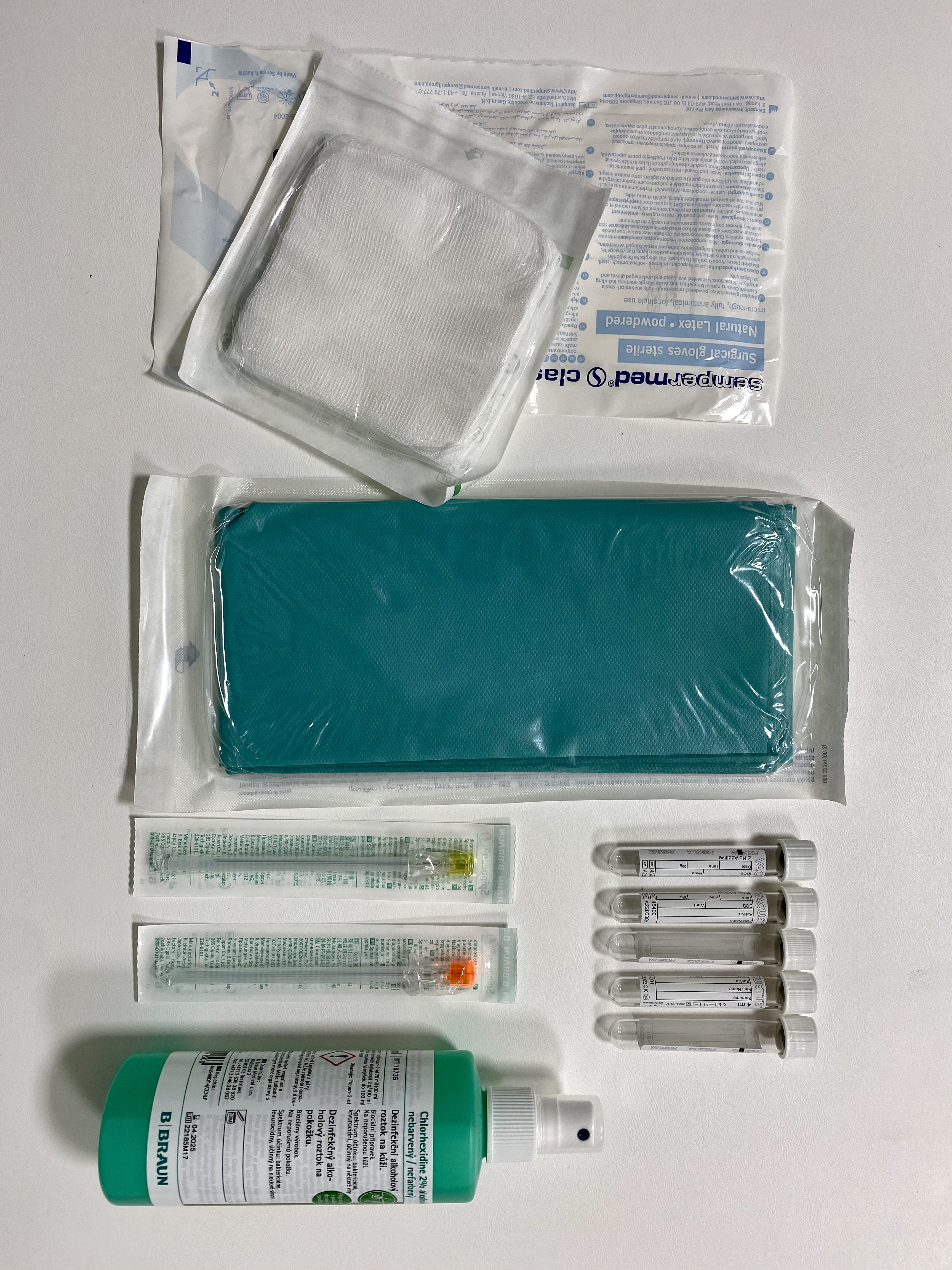